Persona
Pochopte vaše zákazníky a jejich osobnost
<Persona name>
Jméno	………………………
Věk	 ……………………… 
Pozice	 ……………………… 
Lokalita	 ………………………


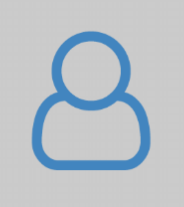 Co si myslí?
Nápady
Názory
Předpoklady
Jak se cítí?
Potřeby, překážky, problémy
Zájmy
Preference, motivátory
Co dělá?
Zodpovědnosti
Projekty
Aktivity
Kam směřuje?
Sny
Cíle
Příležitosti
Technologie
“Popište tuto personu v jedné větě.”
Vzdělání
Příjem
Mobilní zařízení
Nákupní chování
Trávení volného času
Detailnější popis persony, pod kterým si ji dokáže vybavit každý z vašeho týmu či společnosti. Pokuste se, co nejpřesněji vystihnout personu v jejím běžném chování a ve vztahu k vašemu řešení.
Vysokoškolské
Nízký
Early adopter
Využívá denně
Impulsivní
Aktivní
Vysoký
Odpůrce
Využívá velmi zřídka
Zvažování všech možností
Lenošení
Základní